大一國文閱讀生命‧心靈書寫
體察人己關係
─親情
100學年下學期   第4週
本名吳文欽。 1952年生於九份，父親為一名來自南台灣的礦工。初中畢業後到台北半工半讀，畢業於輔大會計系。
1976年開始創作小說，其小說多以描繪社會中下階層人民的生活為主。1978年開始接觸劇本創作並擔任編審及自由編劇的工作。

1994年首次以父親為 題材拍攝電影《多桑》。後成立廣告公司，拍攝多部膾炙人口的廣告片。並親自擔任廣告片演員，以其親和力成為電視廣告常客。

曾主持「台灣念真情」等發掘台灣本土文化的節目。近年更將觸角延伸至舞台劇導演上，如《人間條件》等。成為一位全方位的文化人。現任吳念真企劃製作有限公司董事長。
吳念真
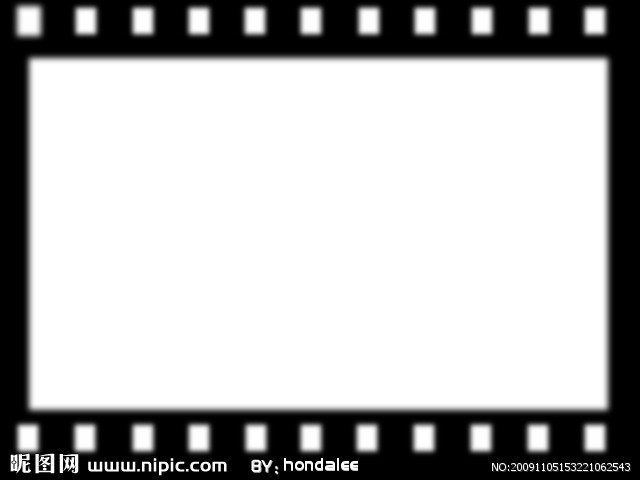 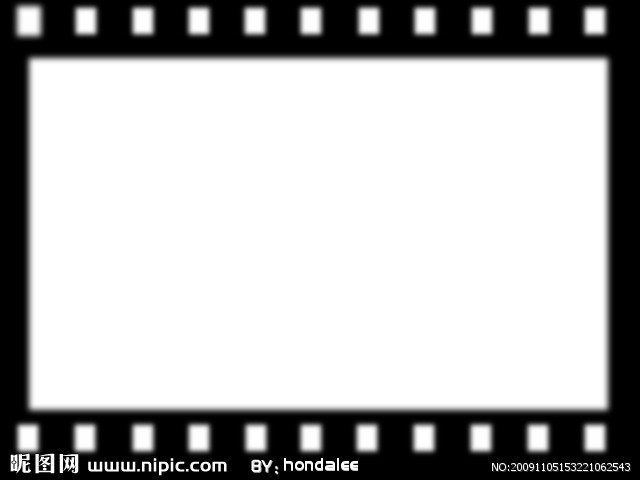 播不完的電影
一部最長的電影，
一個定格的畫面，
二十年？三十年？
一生，不斷上演……
只想和你接近	吳念真
一家七口全睡在同一張床上，
應該很親近吧？
不過，不包括父親在內。
父親可能一直在摸索、
嘗試與孩子們親近的方式，
但老是不得其門。
同樣地，
孩子們也是。
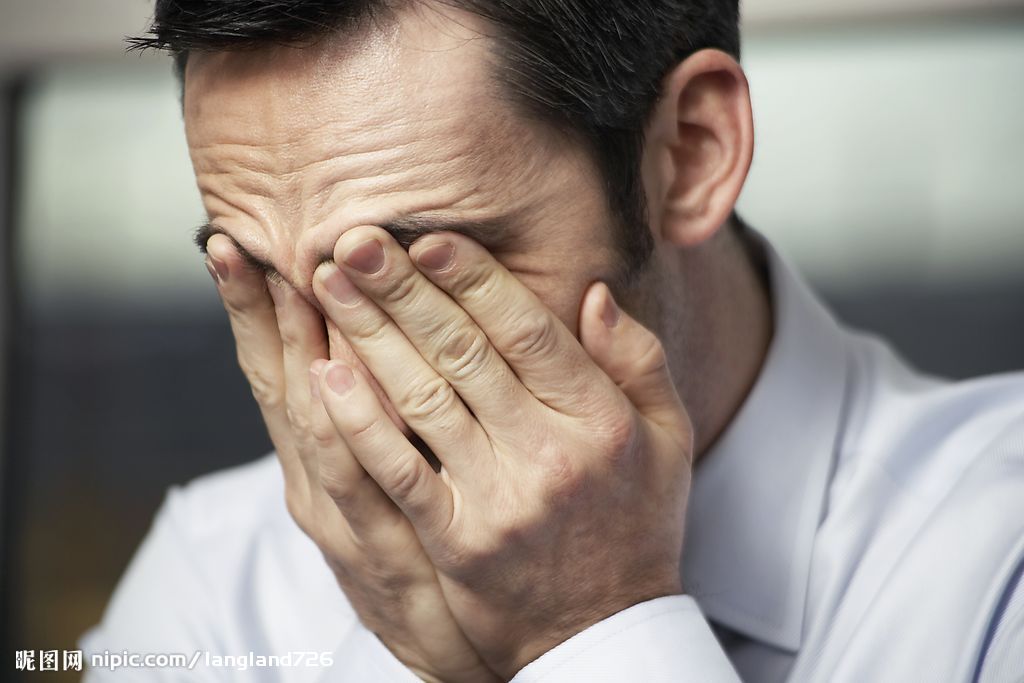 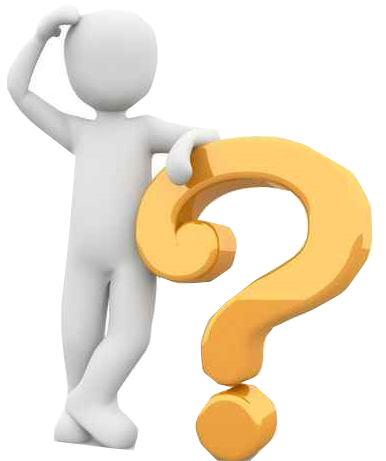 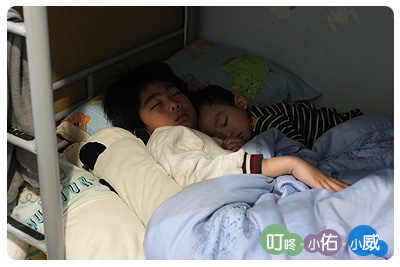 看似接近，卻無法跨越的鴻溝，原因何在？
深刻的記憶
或許親近的機會不多，
所以某些記憶特別深刻。

                回顧你的生命經驗，
               有沒有過這種「最遙遠的距離」呢？
和你好接近─半分鐘的擁抱
喜歡父親上小夜班，
聞到他身上檸檬香皂的氣味慢慢靠近，
感覺他的大手穿過我的肩胛和大腿，
整個人被他抱了起來放到應有的位子上，
然後拉過被子幫我蓋好。
其實喜歡的彷彿是這個特別的時刻──
短短半分鐘不到來自父親的擁抱，
卻完全滿足的親近。
味覺的牽引
觸覺的震撼
無聲的愛
全然滿足的期盼
和你好接近─幫你剪指甲
父親的腿被落磐壓傷，
看到一個毫無威嚴、落魄不堪的父親。
消瘦不少的臉上，頭髮沒有梳理，
既長且亂，鬍子也好像幾天沒刮；
腳指甲又長又髒。
不知道為什麼，我想到的第一件事，
竟然就是幫他剪指甲。在眾人的注視下，
低著頭忍住一直冒出來的眼淚，
小心地幫父親剪指甲。
不一樣的父親
難以言說的愛
和你好接近─一起看電影
那天夜晚，父親一手撐著我的肩膀，一手撐著枴杖，
小心穿越周末熙攘的人群，走過長長的街道，
去看了一場電影。
人生第一次一個人到台北、
第一次單獨和父親睡在一起、
第一次幫父親剪指甲，
卻也是最後一次和父親一起看電影。
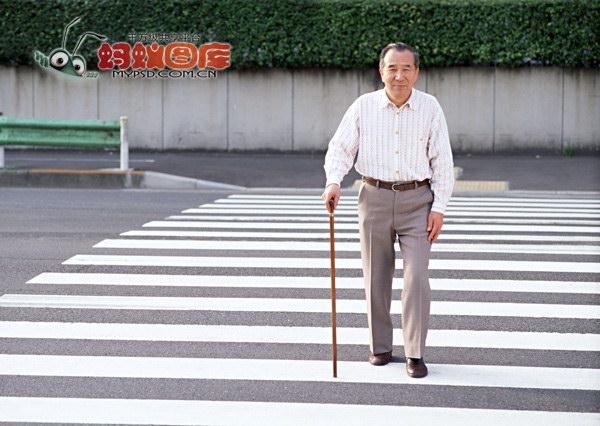 好多的第一次，卻也是最後一次…
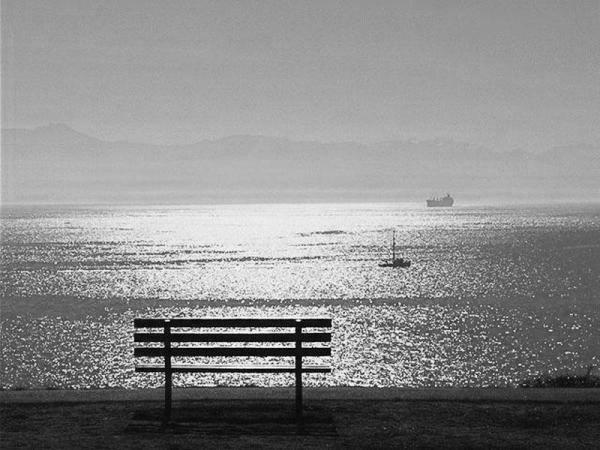 片子很長，
長到父親過世二十年後，
現在還不時在我腦袋裡上演著…
愛，只是一種主觀的感覺，
沒有人能為你證明，
你必須傾聽自己內心的聲音，
才能知道它是否存在。
請珍惜
請把握
在還來得及的時候！
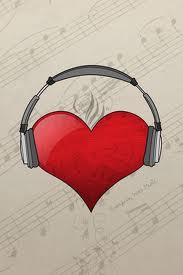